Get Smart About Budgeting and Savings
Credit Abuse Resistance Education (CARE) Presentation
[Speaker Notes: Start with the credit “skit” – engage students.]
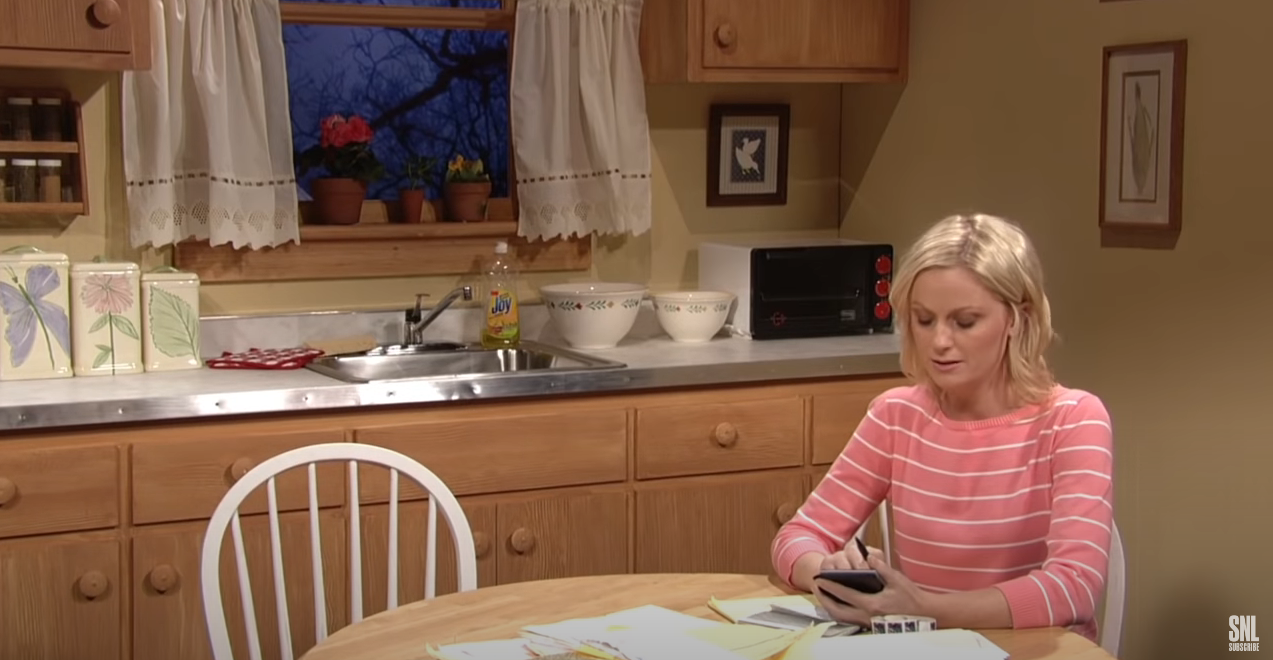 2
[Speaker Notes: Go to You Tube and get the “Don’t Spend Money You Don’t Have skit from Saturday Night Live or insert it electronically in the power-point – depending upon technology.]
Why Budget and Save?
Learning to live within your means will help you get ahead (wants vs. needs)
Budgeting and saving create financial security
Budgeting will keep you out of debt
3
What is a Budget?
A written record of the money that flows in and out of your household (or pocket) each month
4
How Do You Start?
Write down (track): 
All the money that comes in 
All of the money you spend
This will tell you: 
How much you have to spend
How much you REALLY spend
Things you spend on that aren’t necessary
5
Monthly Tracking
6
Know the Difference Between
Needs(Essential Expenses)Expenses you need to live
Wants  (Non-Essential Expenses)Expenses you DO NOT need to live
7
[Speaker Notes: Stop here and do KH #1-5]
Let’s:
Create a Budget and 
Label the expenses as “Needs” and “Wants”
8
Your Budgeted Expenses
9
[Speaker Notes: Go over this with the students.  Solicit their input on wants and needs and fill in as you discuss it with them.]
There are TWO Type of Expenses
FIXED
Variable
vs.
10
Needed (Essential)
FIXED Expenses
VARIABLE Expenses
Rent or Mortgage
Insurance (auto or home)
Car Payments
Taxes
Car Maintenance
Utilities (Gas, Electric, Water, Garbage)
Food
Phone
Medical/Rx
11
Defining Common Necessary Expenses
House Payments = $ to the bank or landlord for where you live.
Car Payments = $ to the bank for your car.
Insurance = $ to a company for help w/potential large, unexpected expenses (e.g., health, house, car, life, etc.)
Taxes = $ to the government that it uses to pay for public services (e.g., income, sales, property, etc.)
12
Traps for the Unwary – An Unnecessary Expense
Gambling Apps: In 2020, Illinois legalized gambling apps—BEWARE!

What Makes Them Risky? 24/7 easy access to bet in small amounts, often incentivized with bonuses.

The Downside: Tempting to just “tap away” on your phone, especially for people with a predisposition for addictive behavior.

“The house always wins.”
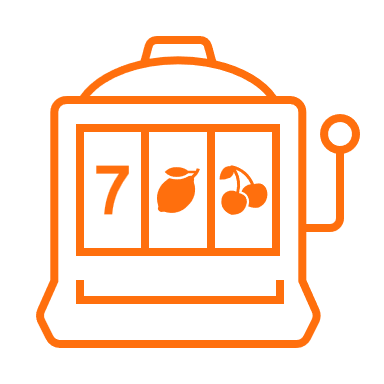 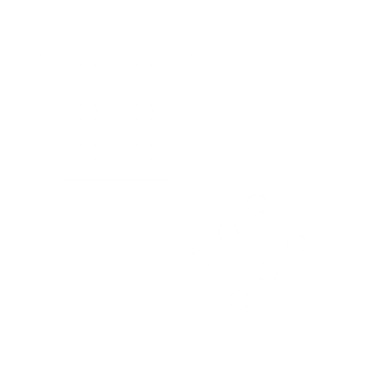 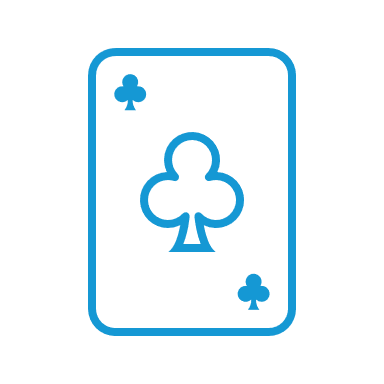 13
?
What Expenses are Easy to Predict?
Fixed Expenses
Variable Expenses
Both
14
[Speaker Notes: Put answer in chat or solicit oral responses if in person.]
Your Budgeted Expenses
15
[Speaker Notes: Go over this with the students.  Solicit their input on wants and needs and fill in as you discuss it with them.]
Balancing Income and Expenses
At the end of the month, is Income > Expenses?
Do you have money left over?
Yes! Great, you can save what’s left over!
No!  There’s a problem!
* Spend Less Than You Make!
16
An Unbalanced Budget Brings Trouble
Income < Expenses
Not saving 
Borrow Money = costly
Not pay people you owe
Income = Expenses
Not saving
Avoid borrowing costs
17
What if Expenses are Too High for Your Income?
Earn more by working more hours
What can you cut out? Coffee at 7/11 rather than Starbucks
Be honest with yourself: do I really need this or do I simply want this?
18
Let’s Talk Savings
Savings Is the Key to Long Term Financial Success
Waiting to make a purchase until you have saved the money is worth the wait
19
Savings
Savings works like credit cards, BUT IN REVERSE
You get paid interest for what you save  
The interest paid to you compounds – that means that you will get paid interest on other interest you were already paid
20
?
In What Situation can you Start Saving?
Income = Expenses
Income > Expenses
Income < Expenses
All of the above
21
[Speaker Notes: Put answer in chat]
?
Which One or More of the Following Help You to Save?
GOAL:  Income > Expenses
Increase Income
Decrease Income
Increase Expenses
Decrease Expenses
22
[Speaker Notes: Put answer in chat]
How to Save
Pay yourself first by setting aside money from every paycheck
Automatic withdrawals from your paycheck
Easy
Effective
Once you are able to pay for your needs, you can include in your budget money for gifts or charity.
Simple saving rule of thumb: 10-10-80
10% Directly to Savings
10% to Gifts/Charity
80% for Expenses/Spending
23
Financial Goals (identify and write down) Be Specific.  Be Realistic!
Vacation
College
Down payment for Car or House
Avoid Debt
Pay off credit card debt/ student debt
Different Types of Financial Goals
Short-Term
Medium  - Term
Long Term
24
Setting Goals Takes MATH
Goal:  
Buy $1,000 Computer in 12 months
Solution:  $1,000/12 = $83
Is saving $83/month REALISTIC?
25
Saving for Retirement
401(k): The “standard” employee plan
Automatic
Matching Contributions
Tax-free now, pay taxes later
Traditional IRA: A retirement plan for anyone
Flexibility and independence
Tax-free now, pay taxes later
Roth IRA: A different type of retirement plan tax advantage
Flexibility and independence
Pay taxes now, withdraw tax-free later
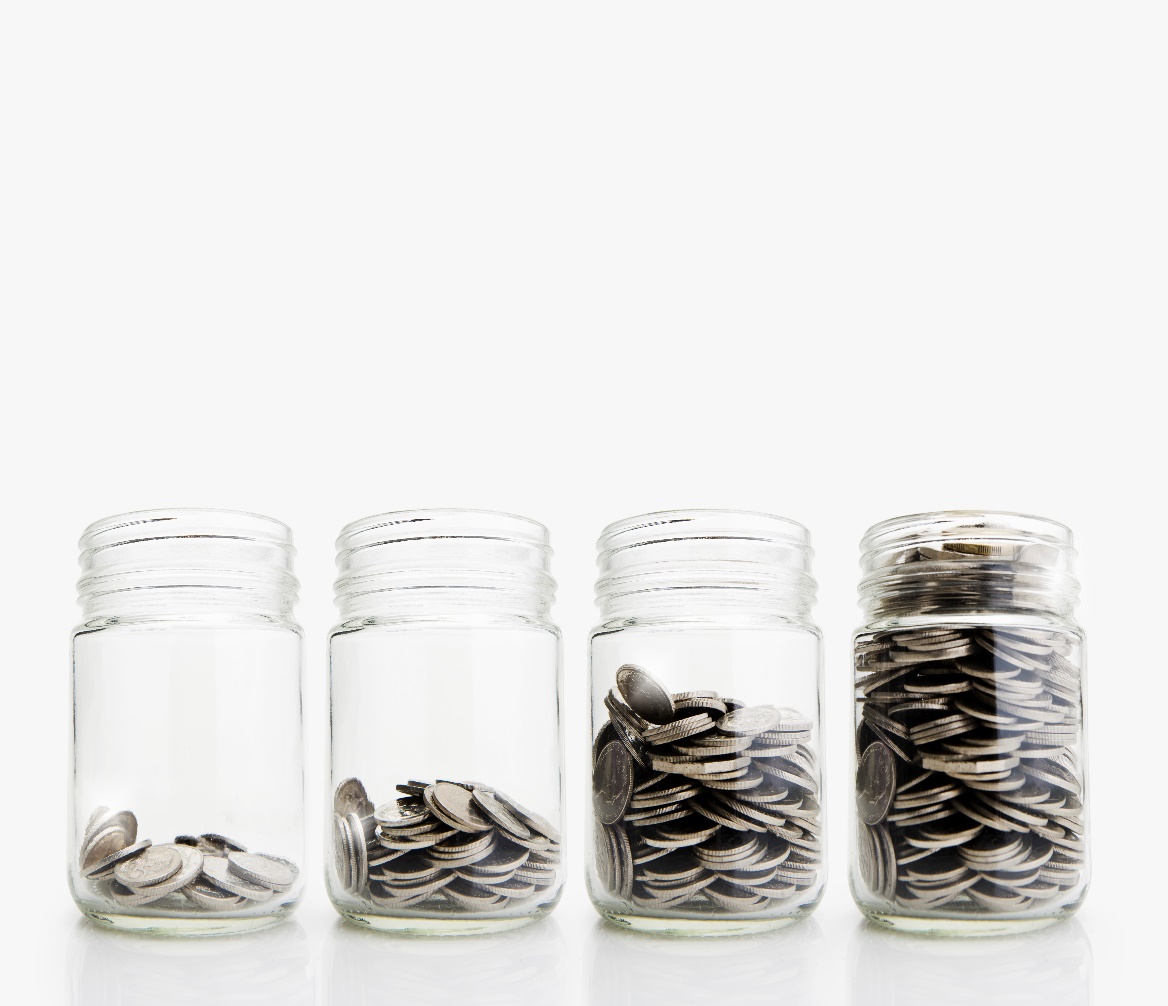 The sooner you begin saving for retirement, the better!
Compound interest is your friend.
26